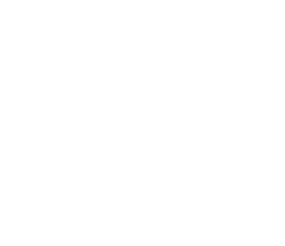 ROVERSKÁ PORADA
Olomouc | 2. – 4. BŘEZNA 2018
1
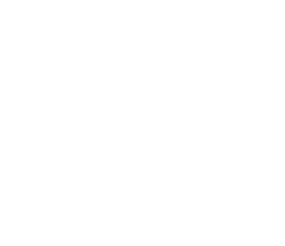 Informační nástroje pro RS
„kde se dá, co sebrat“
2
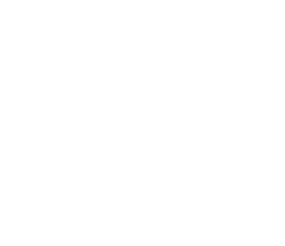 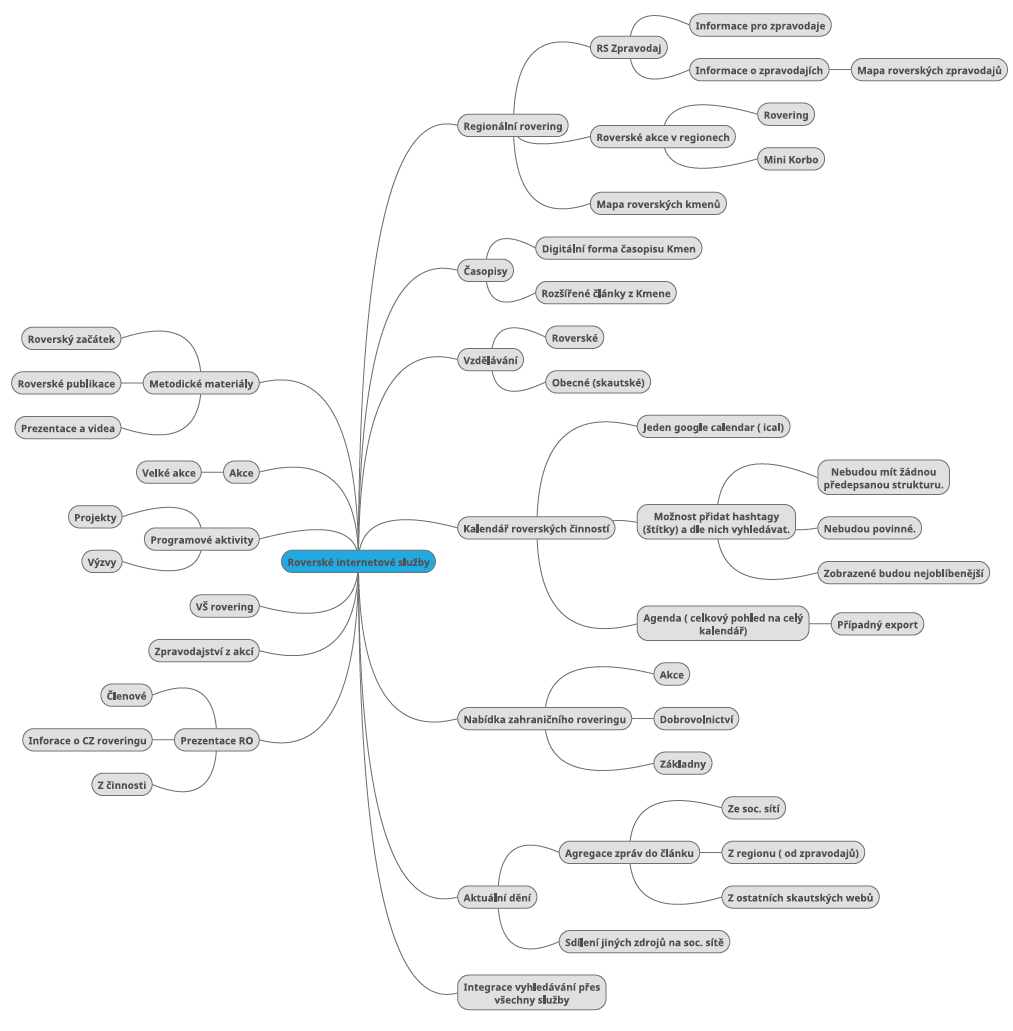 >> K ČEMU SMĚŘUJEME
Roverské internetové služby
jen pro informaci
3
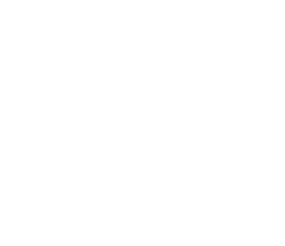 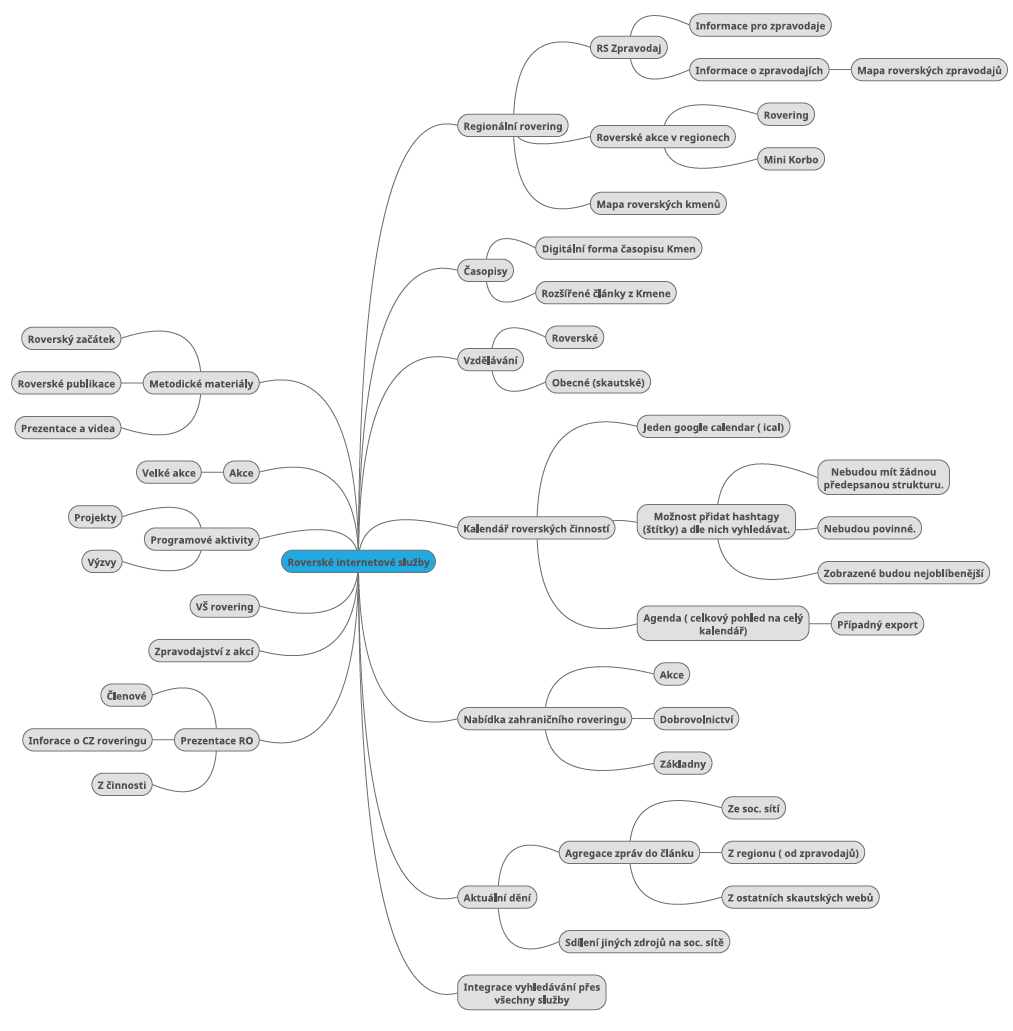 >> K ČEMU SMĚŘUJEME
Roverské internetové služby
Něco už máme, ale …
4
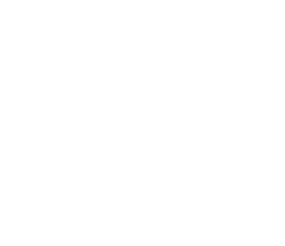 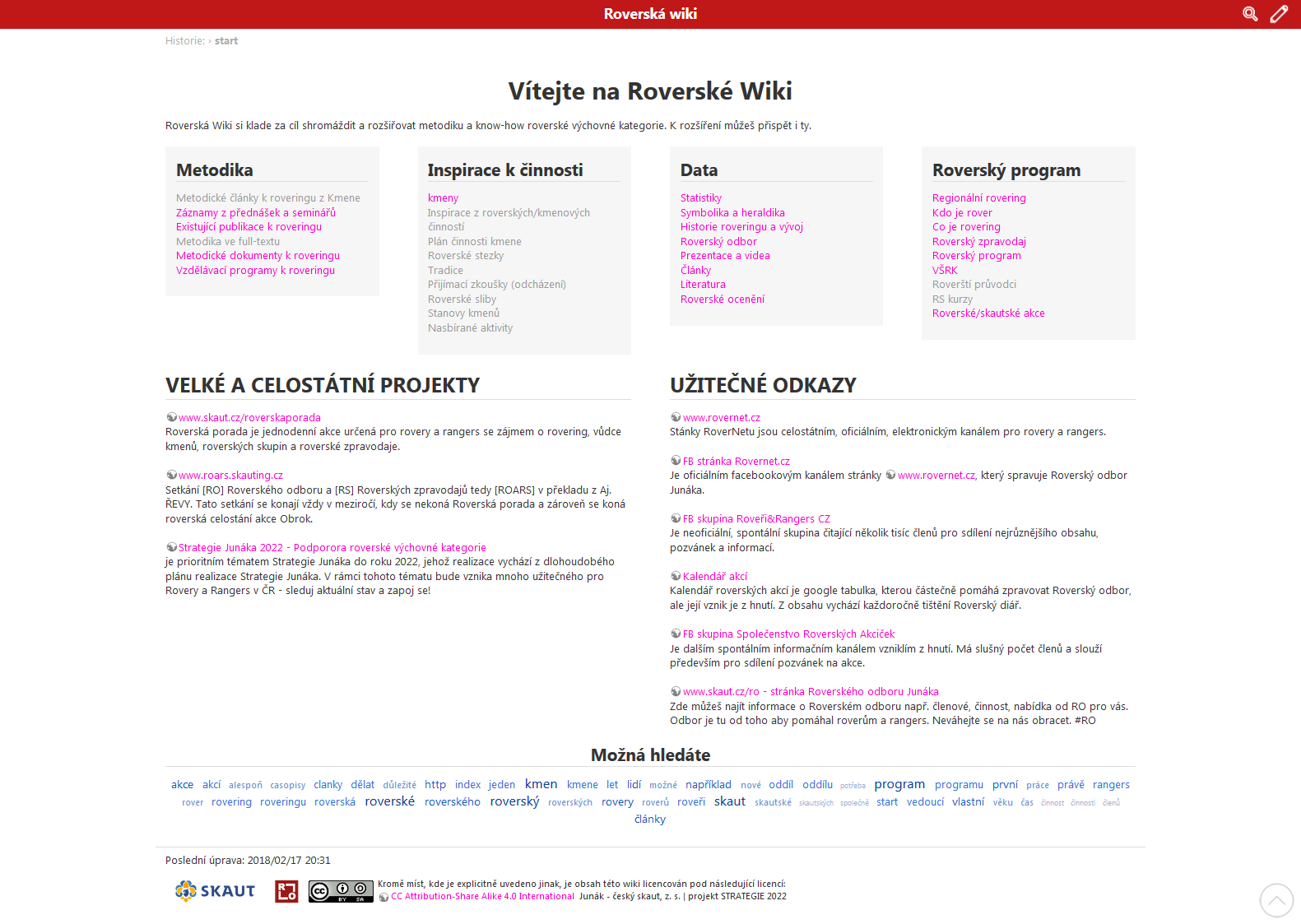 www.wiki.rovernet.cz
Plně responzivní
Full text vyhledávání
Přístup přes Skaut-IS
Určeno pro stabilní obsah
Snadné propojení „prolink“

Metodické texty a články
RS literatura (bude i fulltext)
Základní dokumenty
Tvrdá data
Prezentace, nahrávky, …
5
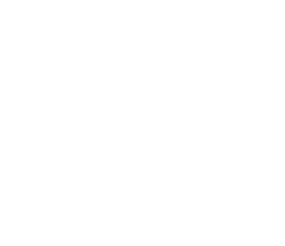 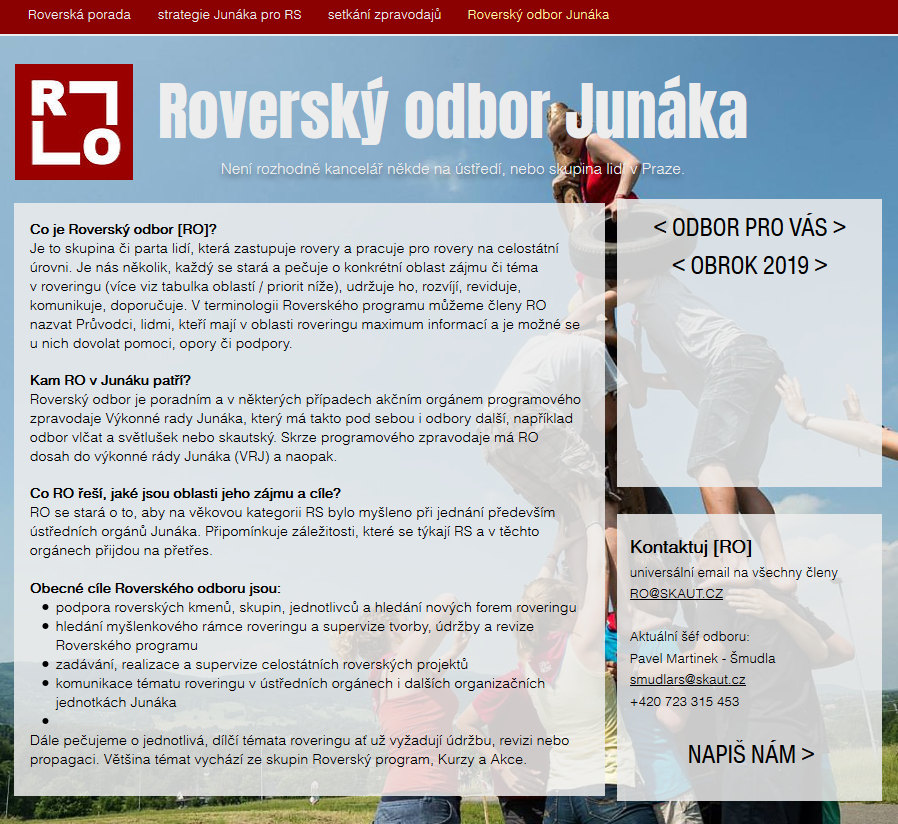 www.skaut.cz/ro
Základní informace o RO
Inspiromat výzev a projektů
RS vzdělávací nástavba
Obrok
RS ocenění
Pro RS zpravodaje
6
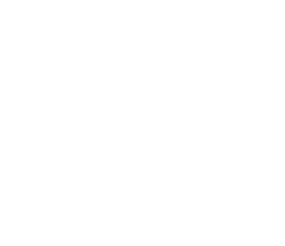 www.roverskaporada.skauting.cz
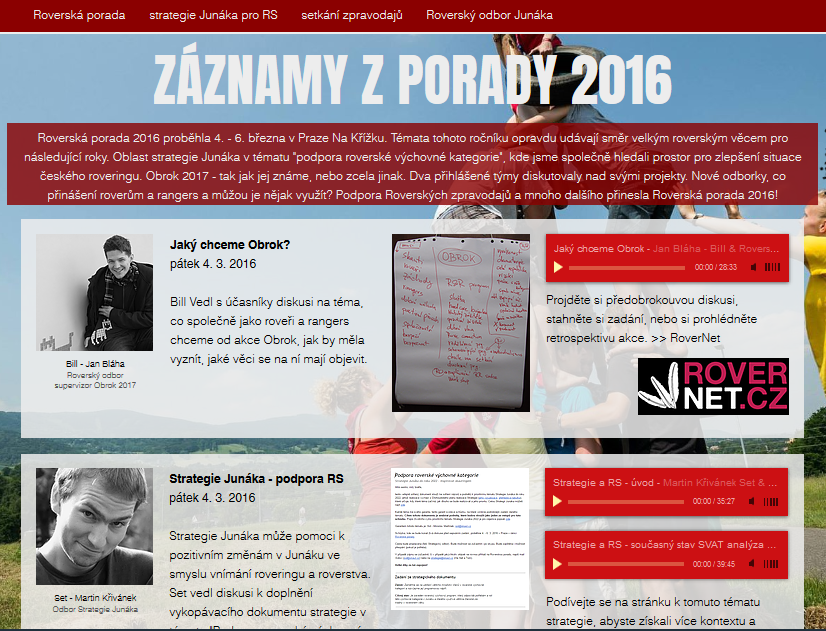 Záznamy z porad
Nahrávky
Prezentace
7
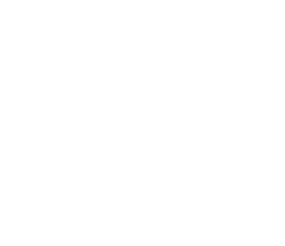 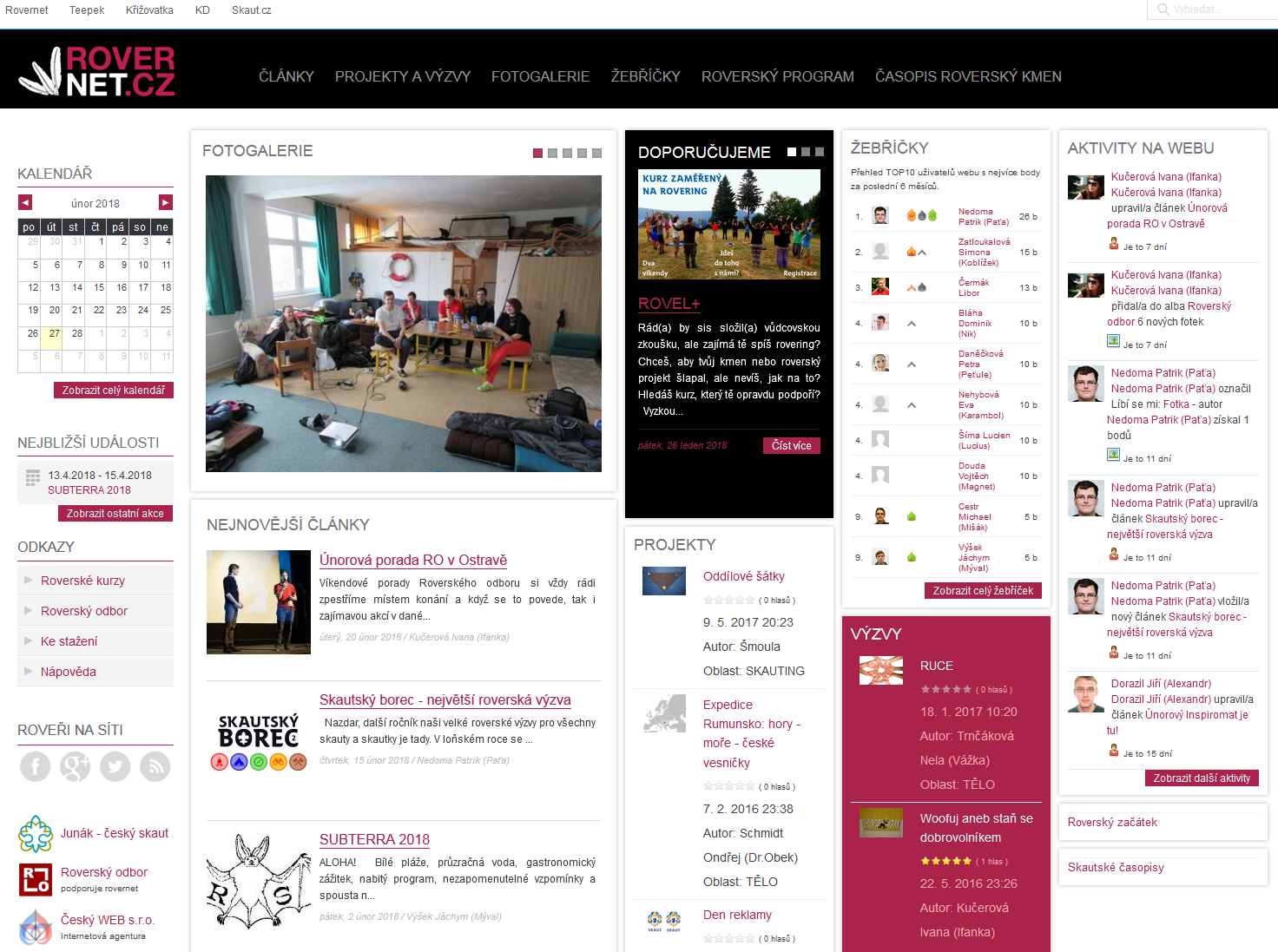 www.rovernet.cz
Soutok informací – články
Výzvy a projekty
Roverský program
Kalendář
8
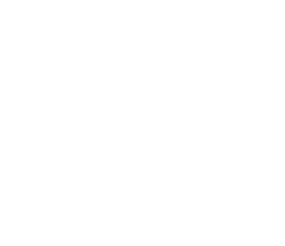 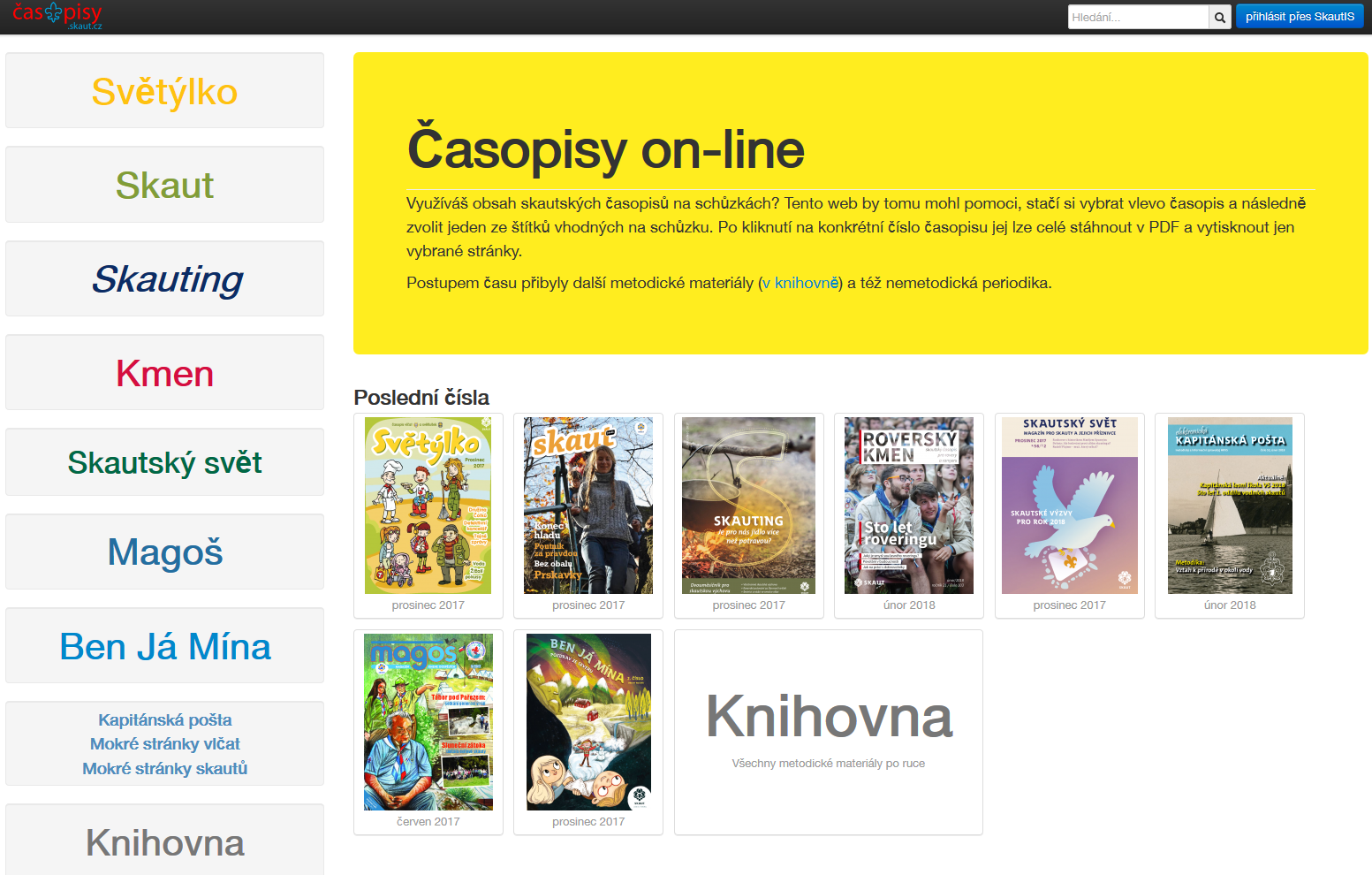 https://casopisy.skaut.cz
Všechny skautské časopisy
PDF
Bohužel ne fulltext (jen tagy)
Roverský kmen
9
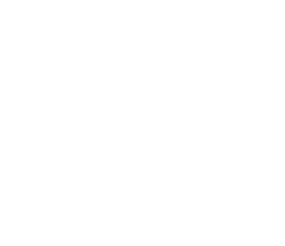 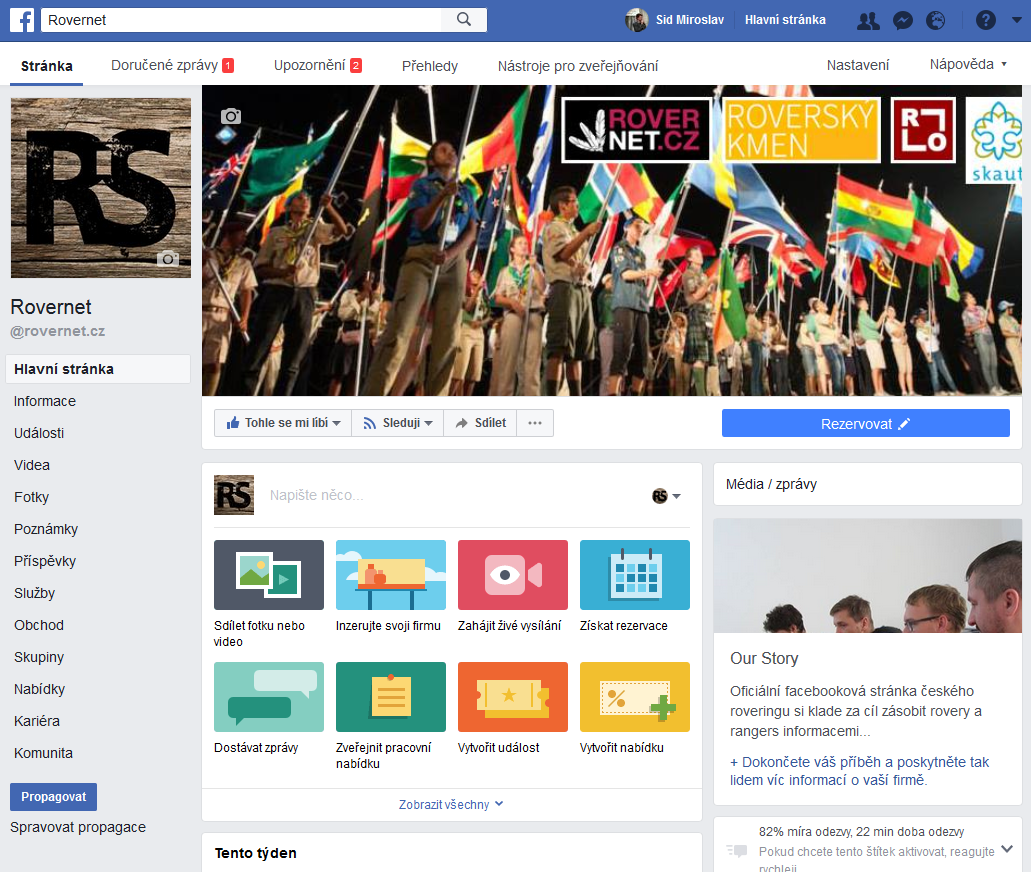 www.facebook.com/rovernet.cz
Informace z RS světa
Je tu i pro vás a vaše akce
1600 odběratelů
10
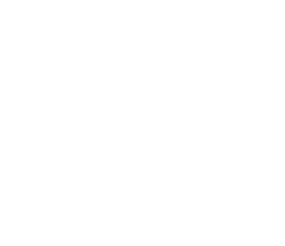 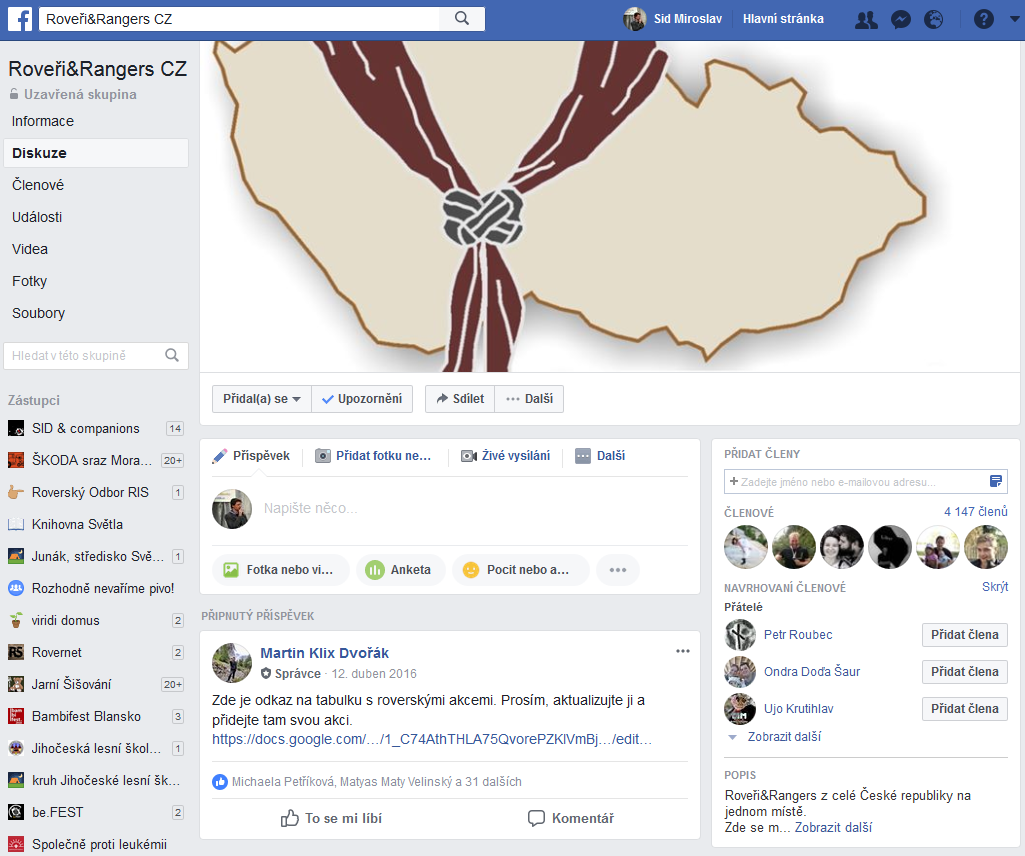 Roveři&Rangers CZ
Uzavřená skupina pro RS
Sdílení akcí, dotazů, informací, proseb, …
11
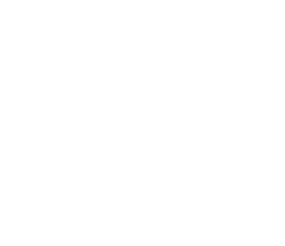 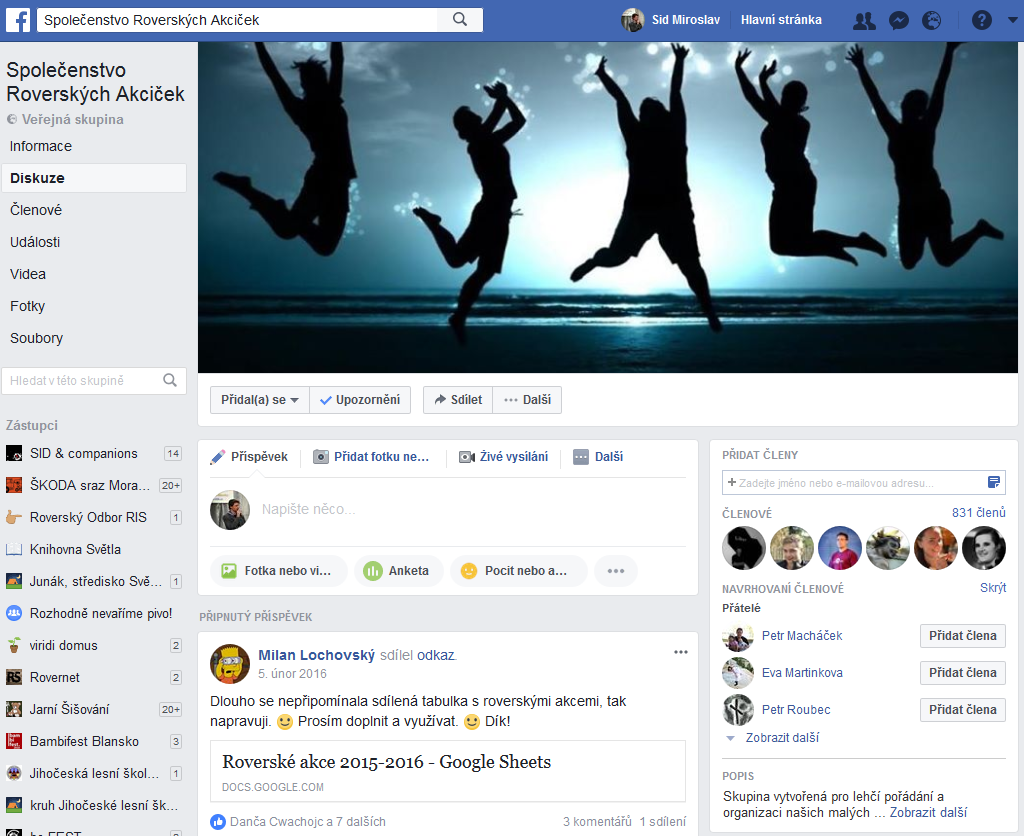 Společenstvo Roverských Akciček
Uzavřená skupina pro RS
Sdílení akcí
12
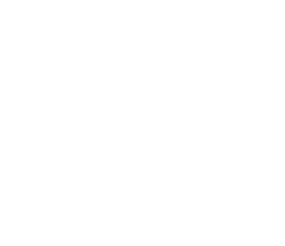 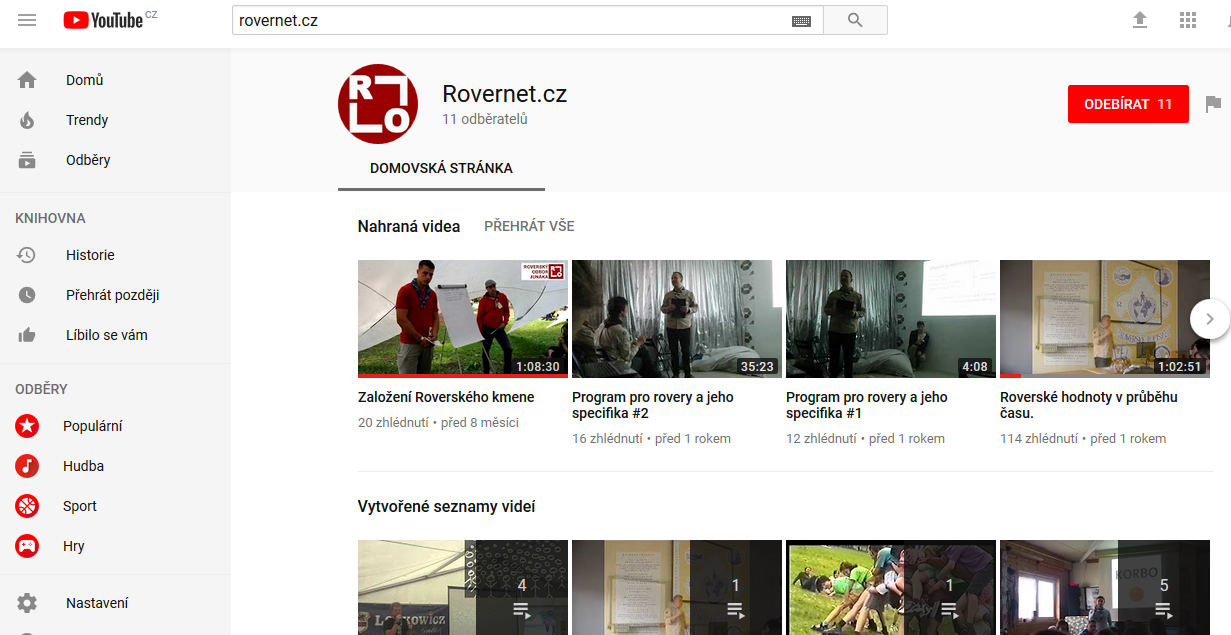 YouTube kanál Rovernet.cz
https://www.youtube.com/channel/UCiGylHSui9mu0bj9hI2T76Q 
Záznamy z přednášek
Záznamy z programů
Promo spoty, …
13
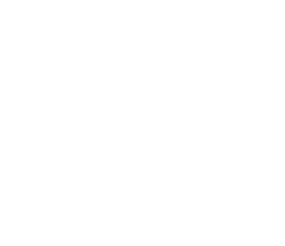 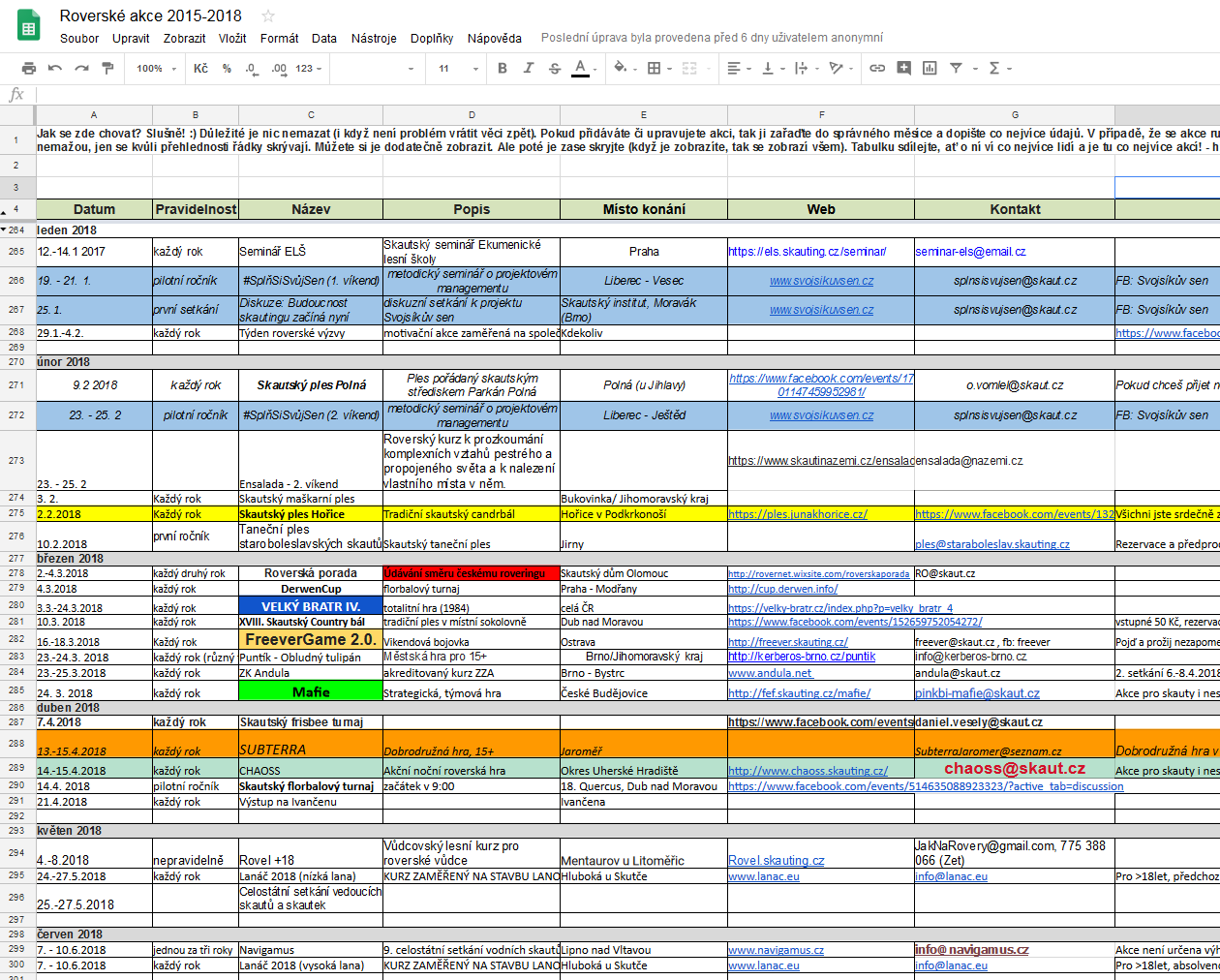 Tabulka RS akcí
Veřejný Google dokument
https://docs.google.com/spreadsheets/d/1_C74AthTHLA75QvorePZKlVmBjkukeFaW9DCyX2subE/edit#gid=2089793036
14
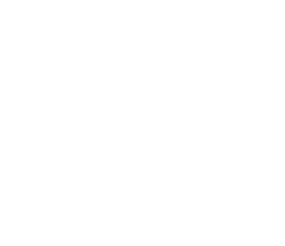 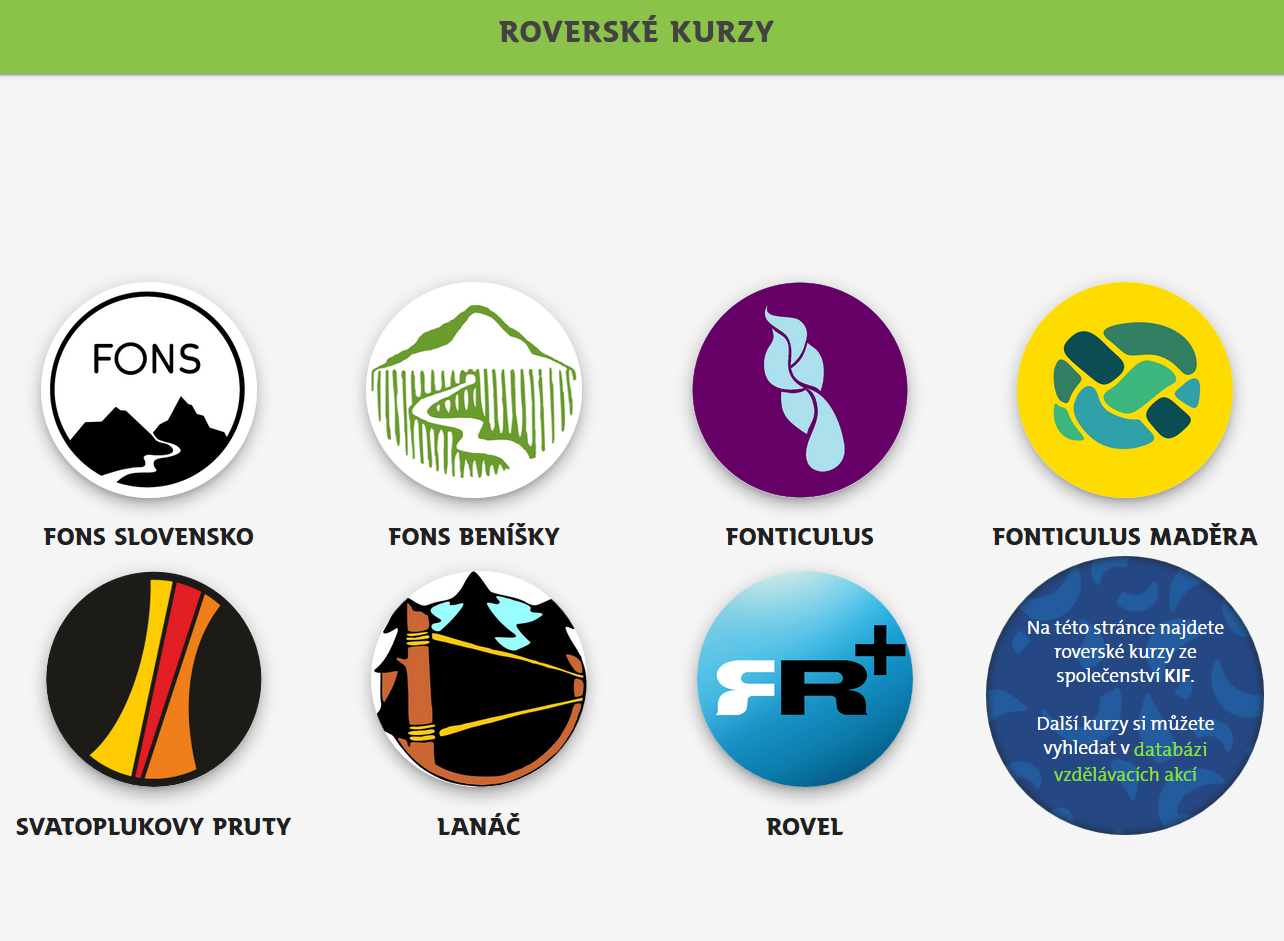 http://roverskekurzy.cz
Roverské kurzy
Jen ze společenství KIF 
          (kruh instruktorů FONS)
15
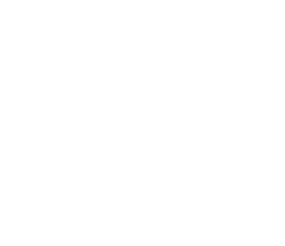 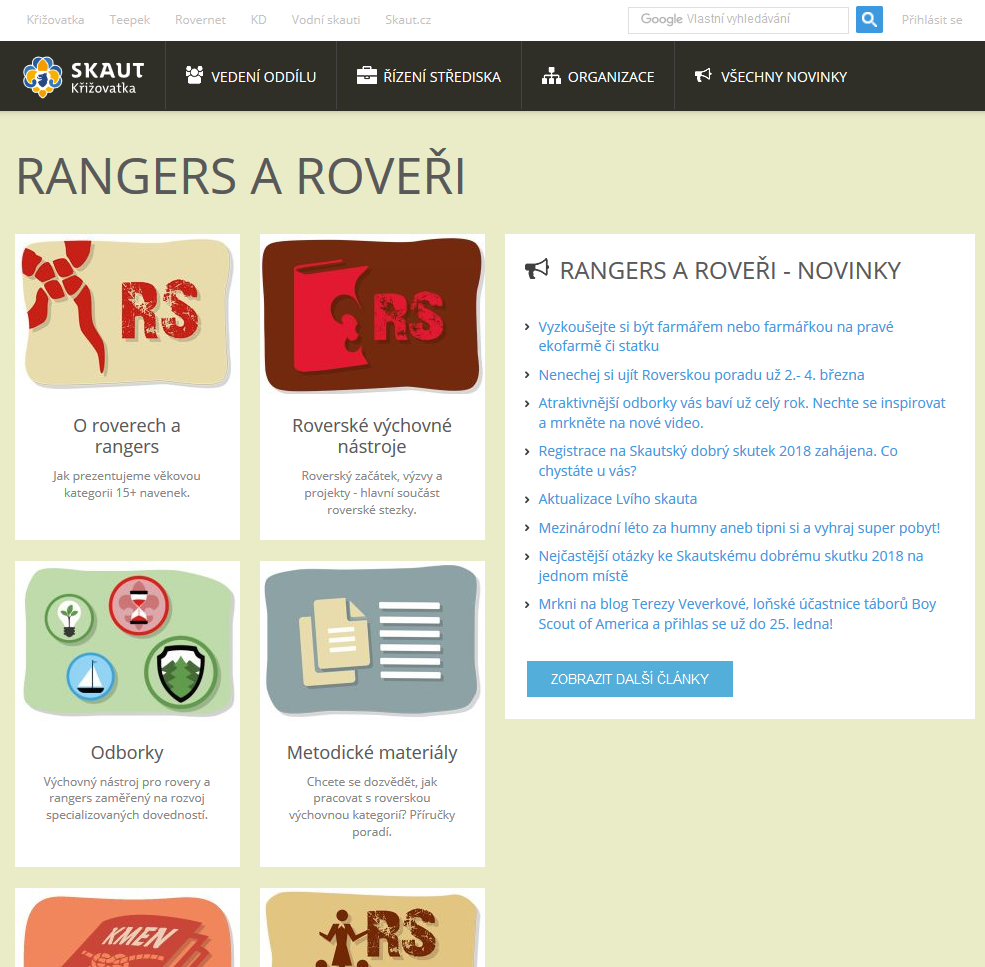 krizovatka.skaut.cz
https://krizovatka.skaut.cz/oddil/program/rangers-a-roveri
16
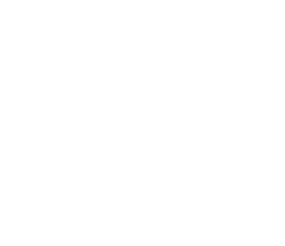 krizovatka.skaut.cz
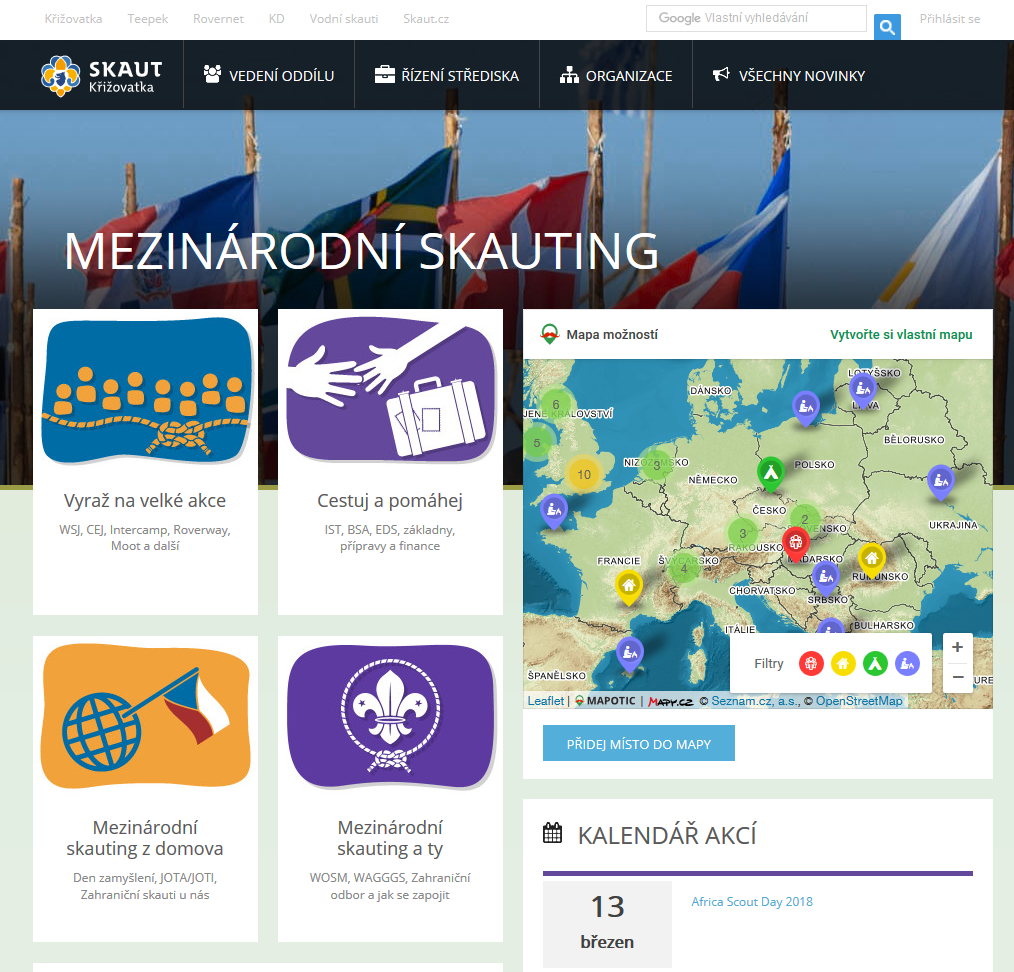 https://krizovatka.skaut.cz/oddil/mezinarodni
17
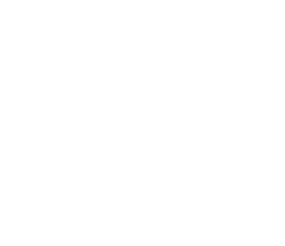 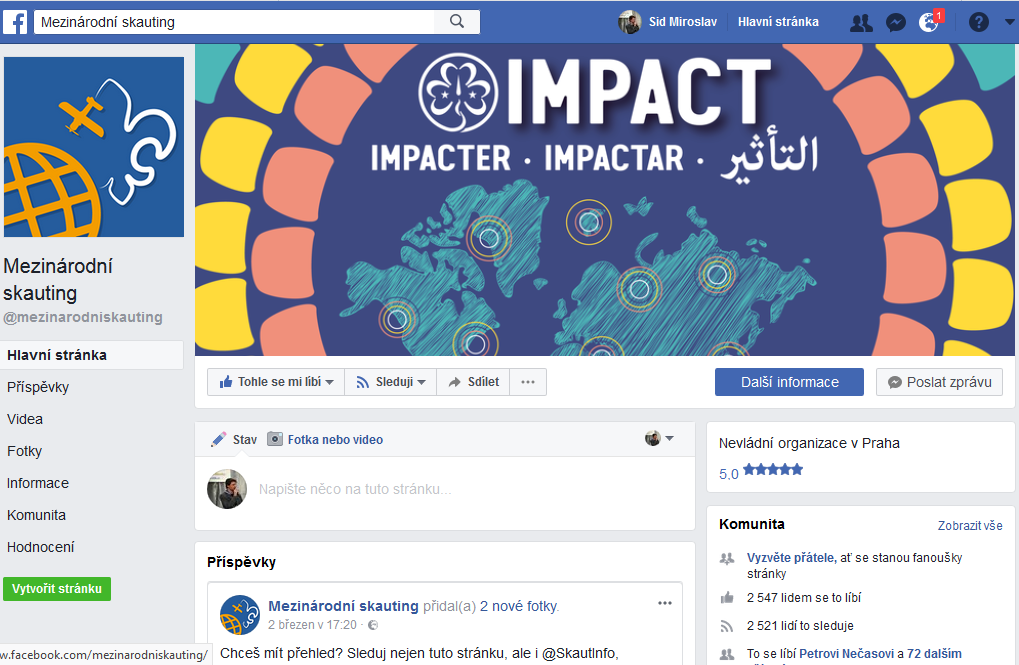 mezinarodniskauting
https://www.facebook.com/mezinarodniskauting/

Aktuální zahraniční výzvy
Rychlé informace, nárazové
18
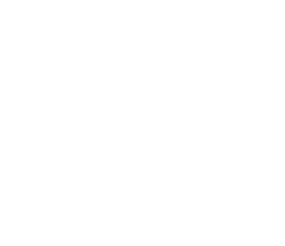 17. září 1999
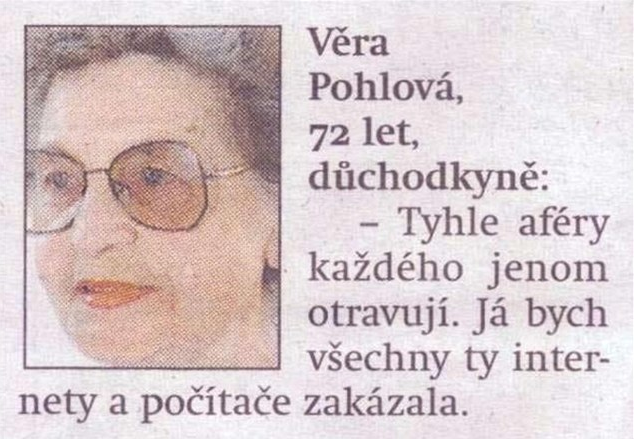 19